PŘEDMĚTPŘÍSLOVEČNÉ URČENÍ
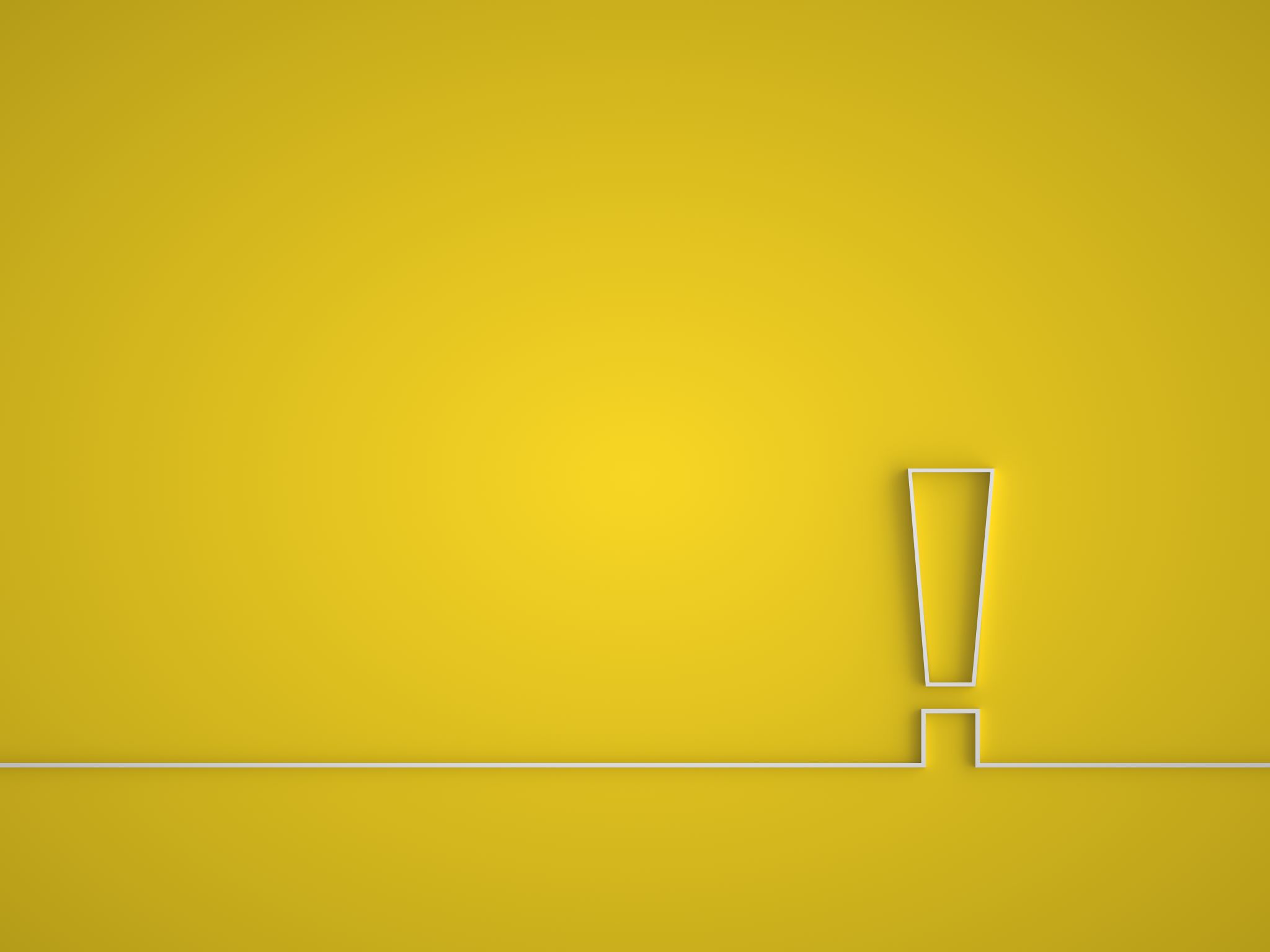 PRAVOPISNÁ ROZCVIČKA
Shoda - Třídění skupin (wordwall.net)
Rozvíjející větné členy - PŘEDMĚT- procvičování
Doplňte do vět:
Předmět je __________ větný člen. 
Ptáme se na něj ___________________
_________________. 
Předmět bývá nejčastěji vyjádřen
 ___________________________.
Předmět může také být vyjádřen
___________________.
Předmět rozvíjí (tvoří dvojici) se
_________________________.
rozvíjející
všemi pád. otázkami
kromě 1. a 5. pádu
podst. jménem nebo zájmenem
číslovkou, infinitivem
slovesem nebo příd. jménem
PŘEDMĚT
Rozhodni, které z následujících vět neobsahují předmět. 
a) Na začátku tohoto měsíce otevřeli v naší ulici nový obchod. 
b) Na hřišti s novými prolézačkami se scházejí maminky s dětmi. 
c) V hodinách tělesné výchovy jsme házeli basketbalovým míčem. 
d) V neděli nás navštívili příbuzní z Havlíčkova Brodu. 
e) Pro nemoc jsem minulý týden nechodil do školy. 
f) Celá škola se zúčastnila slavnostního otevření zmodernizované tělocvičny.
ŘEŠENÍ: B, D,E
PROCVIČOVÁNÍ
PS str. 41/3
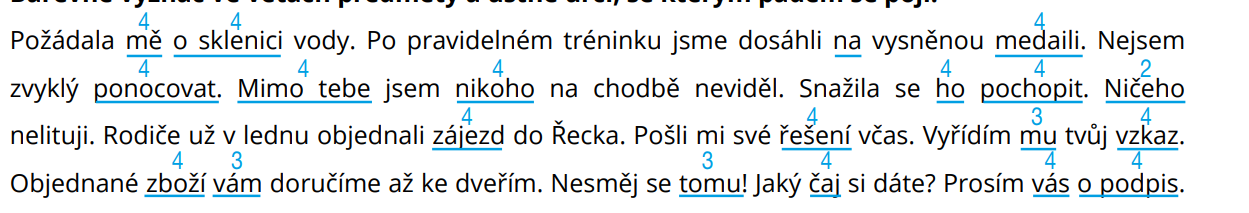 PŘÍSLOVEČNÉ URČENÍ
a) Spěchal jsem ke dveřím otevřít nenadálé návštěvě. 
b) Učitel matematiky mě veřejně pochválil za originální řešení příkladu. 
c) Při nemoci jím obvykle málo. 
d) Dědeček chodí před rozbřeskem do lesa na čekanou. 
e) Čeští i zahraniční turisté shlížejí na Prahu ze známé rozhledny. 
f) Při vší opatrnosti se Helena během cvičení na kladině zranila. 
g) Etapa závodu Tour de France byla dnes pro nepřízeň počasí odložena. 
h) Při větším úsilí se ti to musí určitě podařit. 	1. JAK? 
	2. ZA JAKÉ PODMÍNKY? 
	3. ZA JAKÝM ÚČELEM? 
	4. ODKUD? 
	5. I PŘES CO? 	
	6. KDY? 
	7. JAK HODNĚ? 
	8. PROČ?
a–3 
b–1 
c–7 
d–6 
e–4 
f–5 
g–8 
h–2
Druhy příslovečných určení (PU)
a) PU místa – ptáme se na něj kde, kam, odkud, kudy? 
b) PU času – ptáme se na něj kdy, odkdy, dokdy, jak dlouho, jak často? 
c) PU způsobu – ptáme se na něj jak, jakým způsobem? 
d) PU míry – ptáme se na něj kolik, o kolik, jakou měrou, do jaké míry, jak moc? 
e) PU příčiny – ptáme se na něj proč, z jaké příčiny? Příčina předchází ději, který je vyjádřen slovesem. 
f) PU účelu – ptáme se na něj za jakým účelem, za jakým cílem? Účel následuje po ději, který vyjadřuje sloveso. 
g) PU podmínky – ptáme se na něj za jaké podmínky?
h) PU přípustky – ptáme se na něj navzdory čemu, i přes co, i v jakém případě? PU přípustky vyjadřuje nesoulad s dějem.
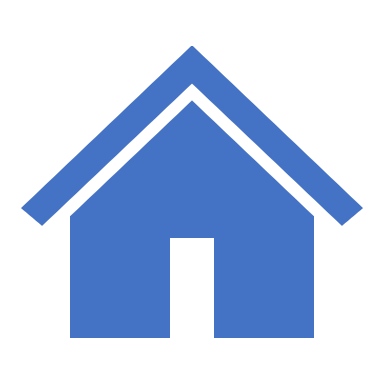 Ve které větě je příslovečné určení účelu?
Ve které větě je příslovečné určení příčiny?
Rozliš příslovečná určení podmínky a přípustky.
a) Přes ztrátu důvěry ………. . 
b) V případě ztráty hlasu ………. . 
c) Za této situace ………. . 
d) Navzdory slibům ………. . 





e) Za slunečného počasí ………. . 
f) S tvým souhlasem ………. . 
g) Pod jeho vedením ………. . 
h) Přes silné bolesti ………. . 
i) Při dodržení rychlosti ………. .
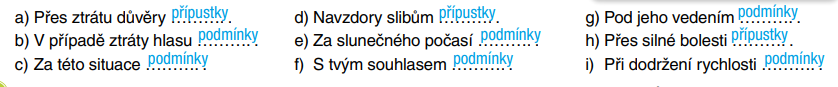 PROCVIČOVÁNÍ
PS str. 42/5
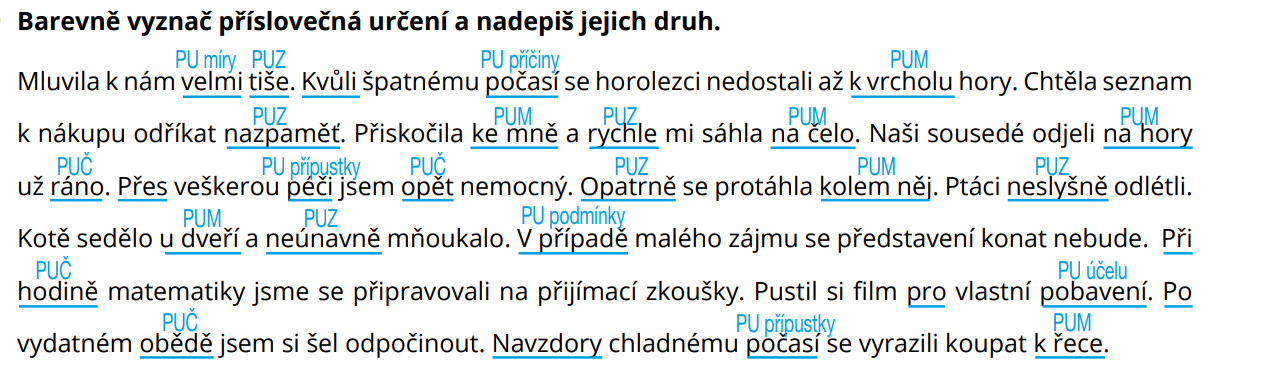 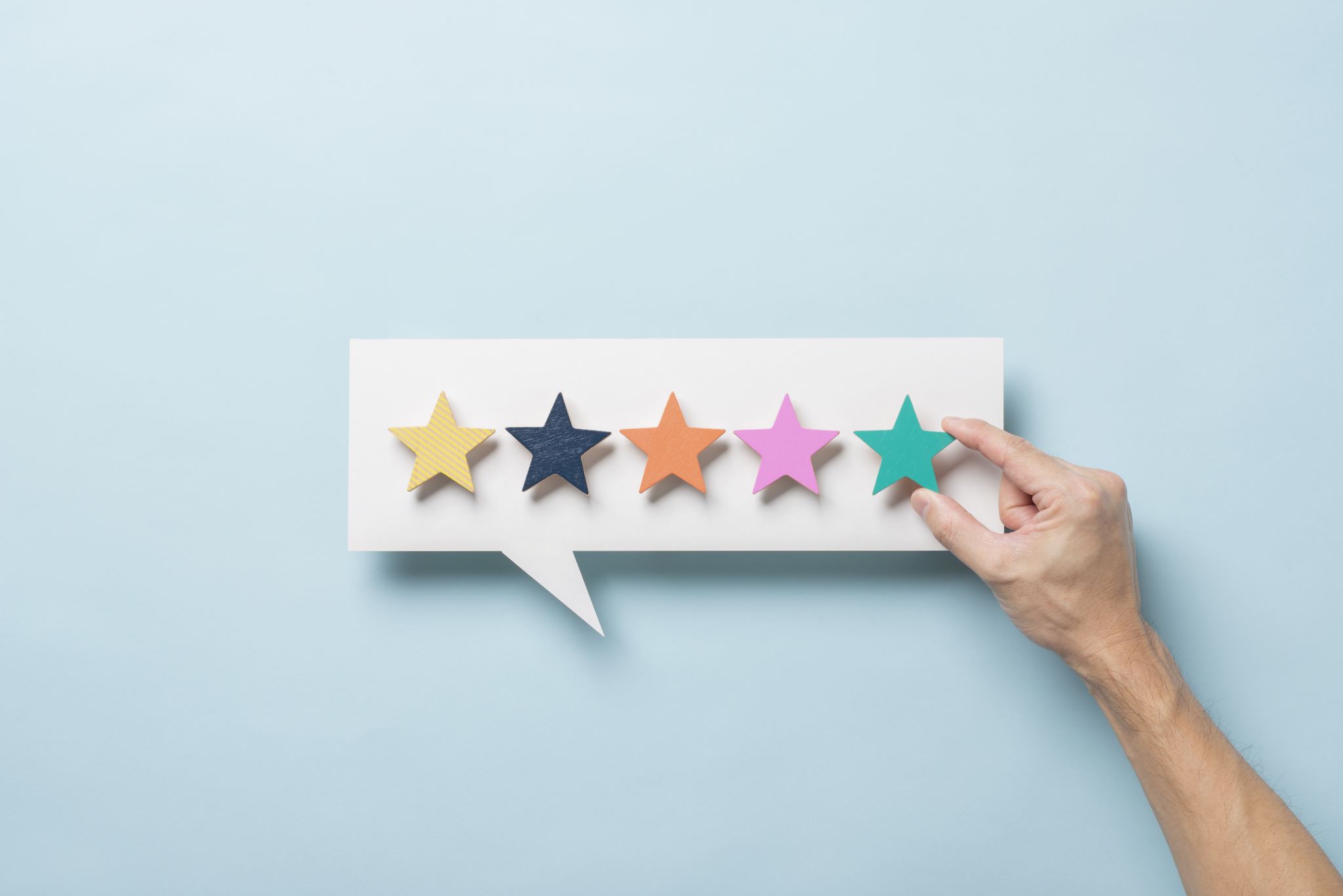 Hodnocení